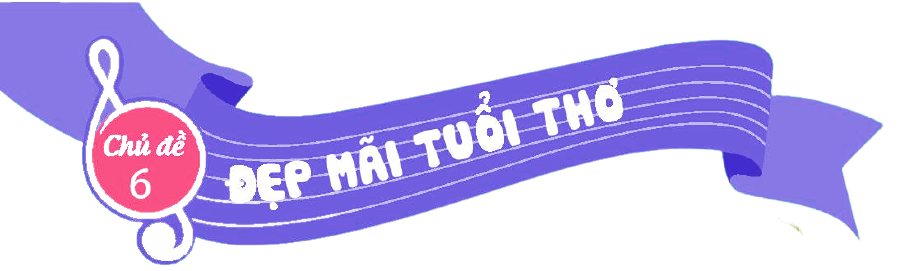 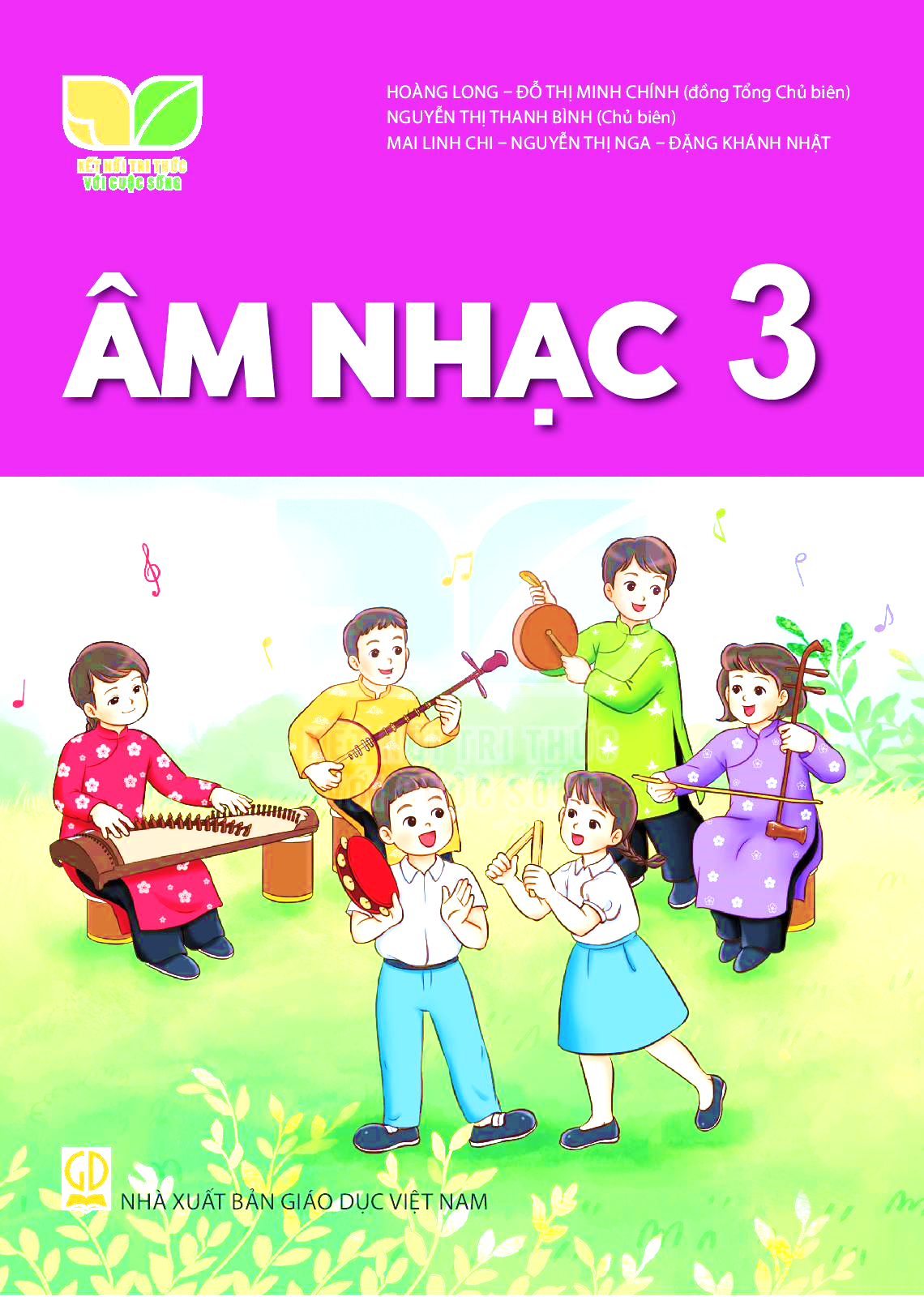 TIẾT 3 – CHỦ ĐỀ 6
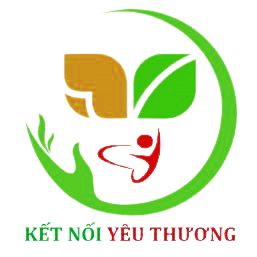 Nguyễn T Phương Hạnh
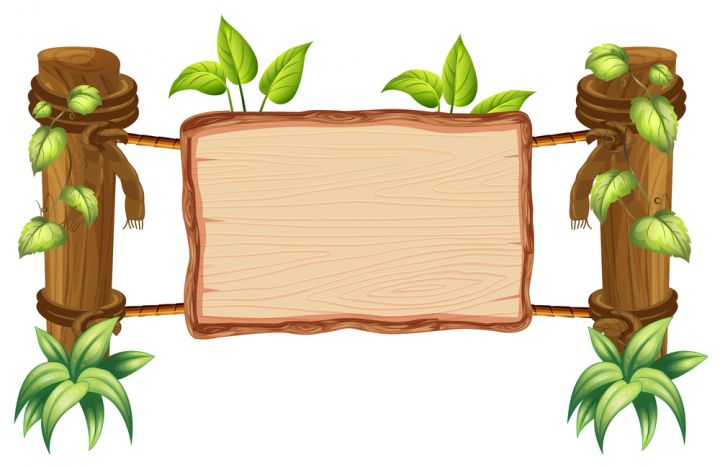 KHỞI ĐỘNG
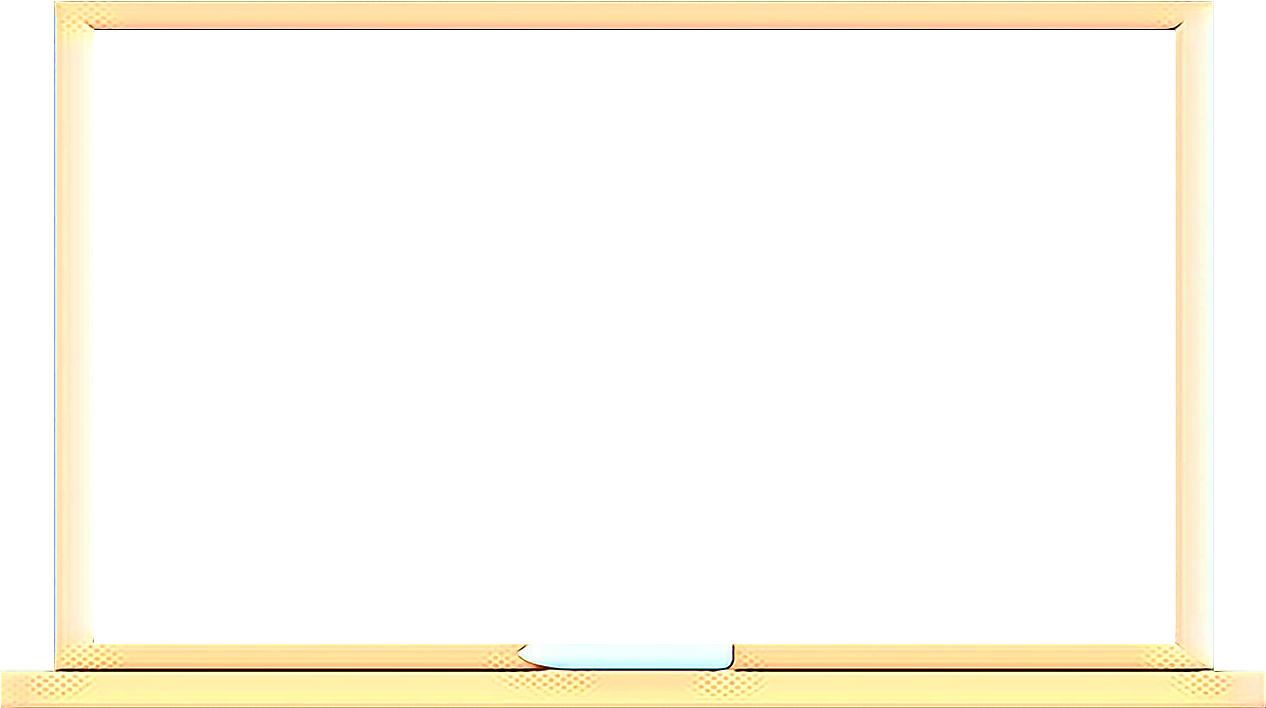 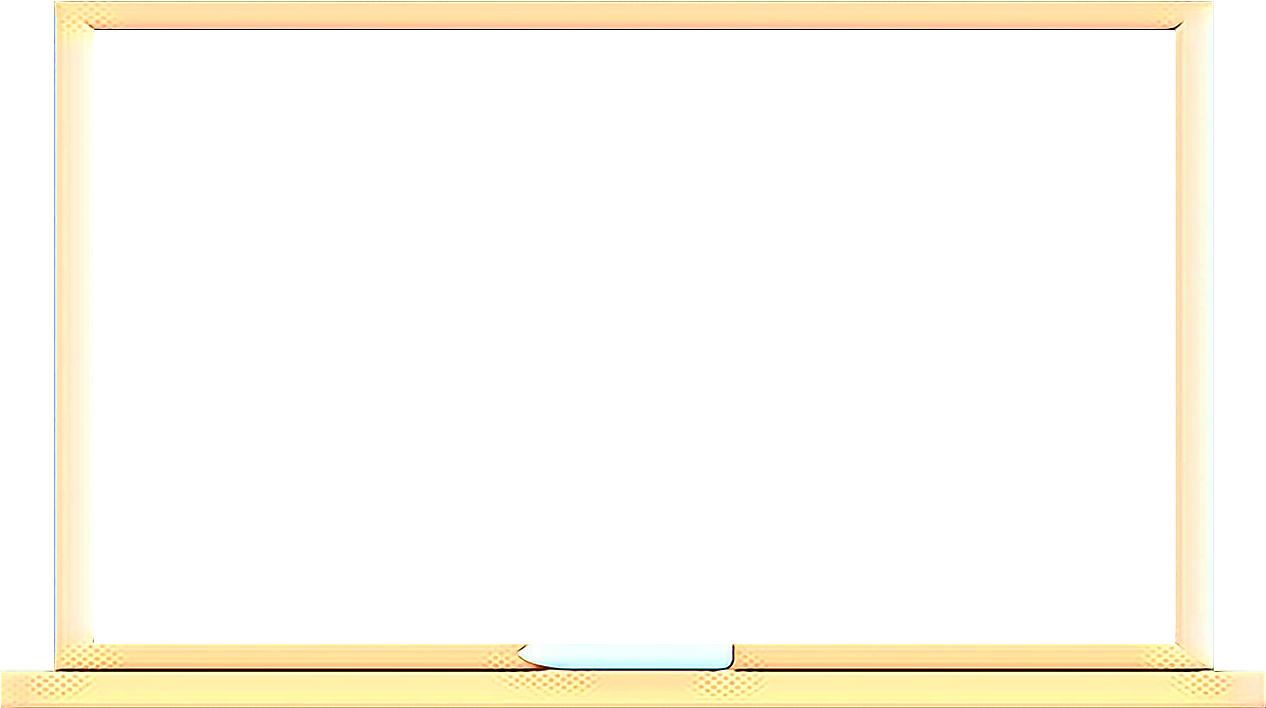 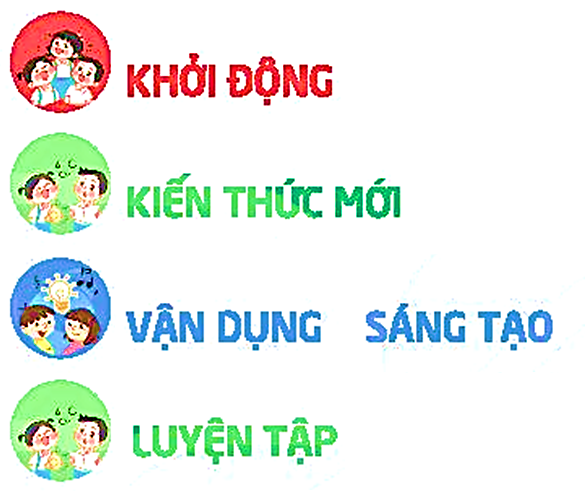 Trò chơi: “Nghe âm sắc đoán tên nhạc cụ”
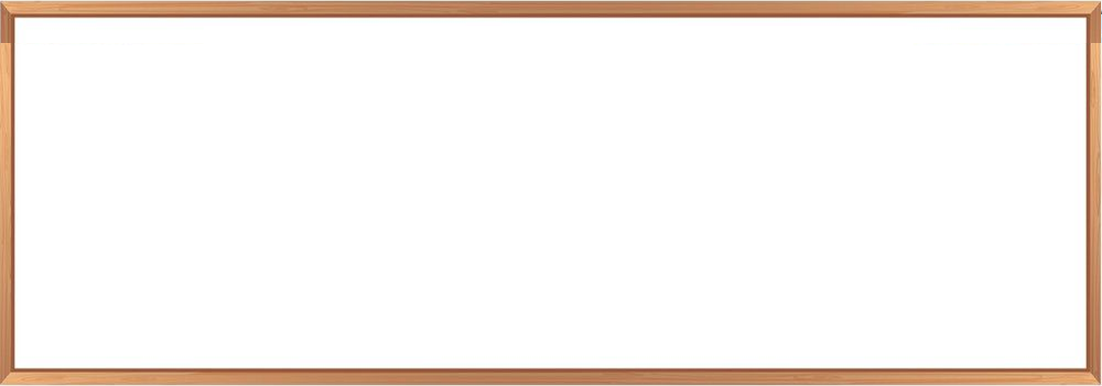 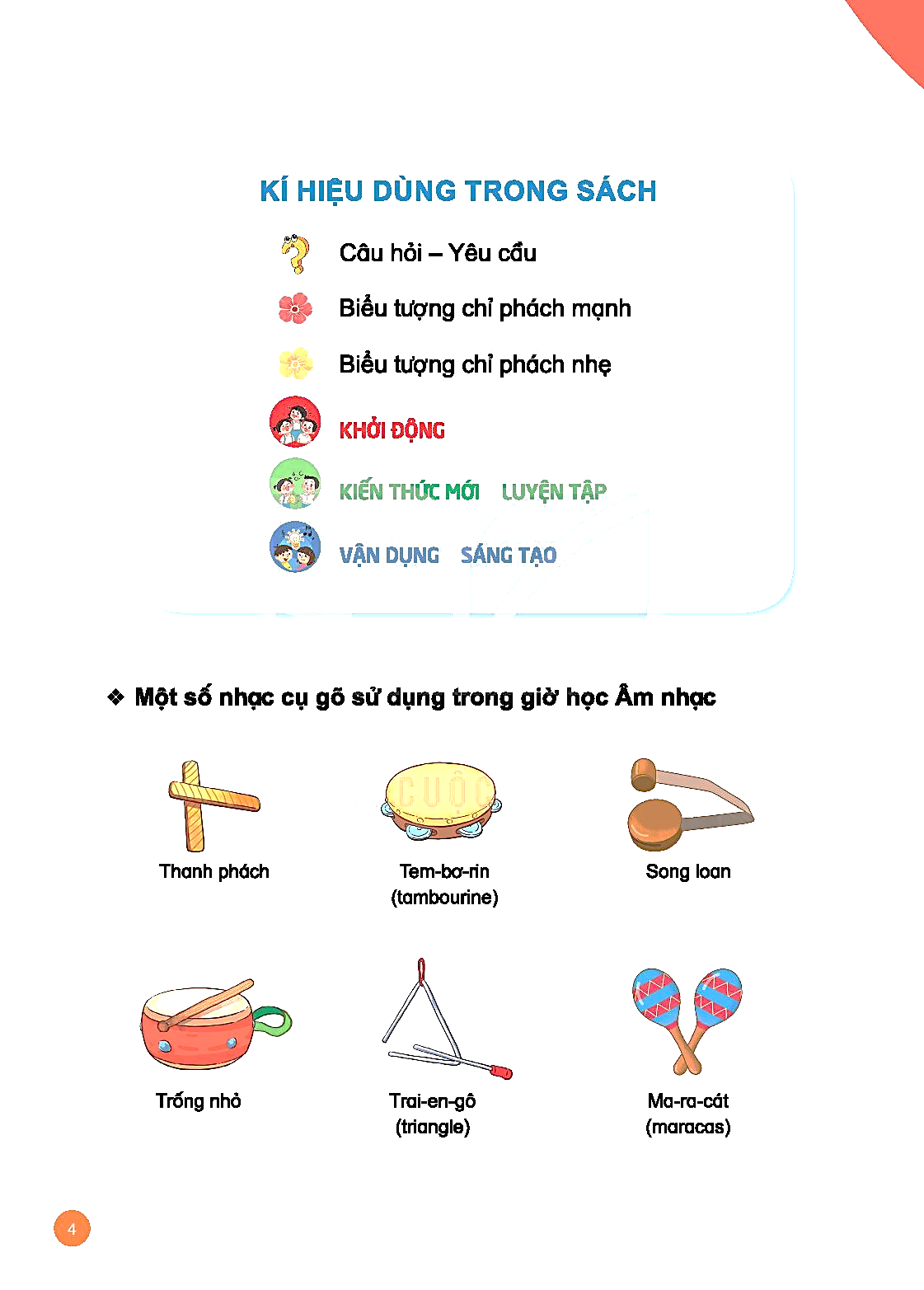 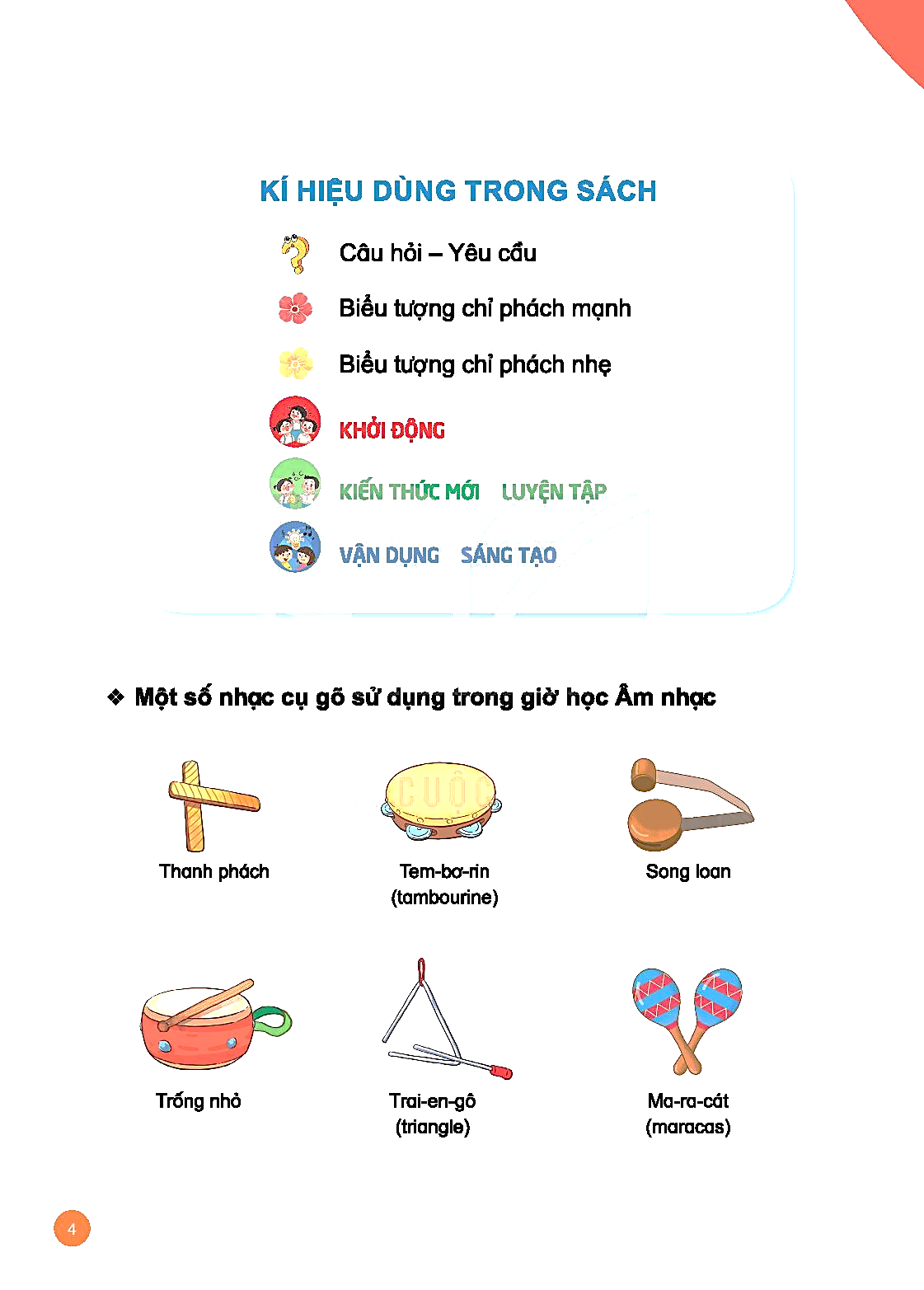 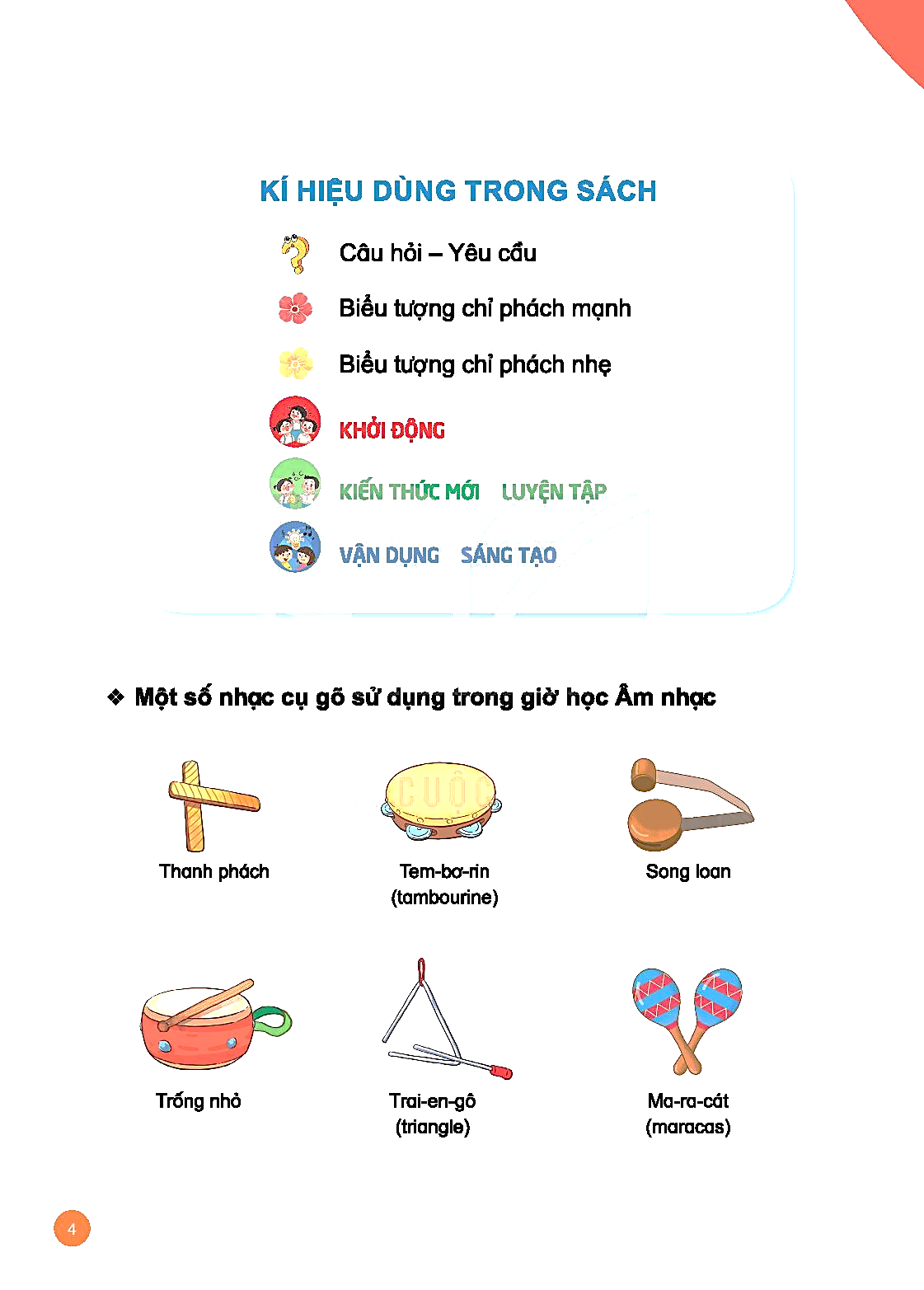 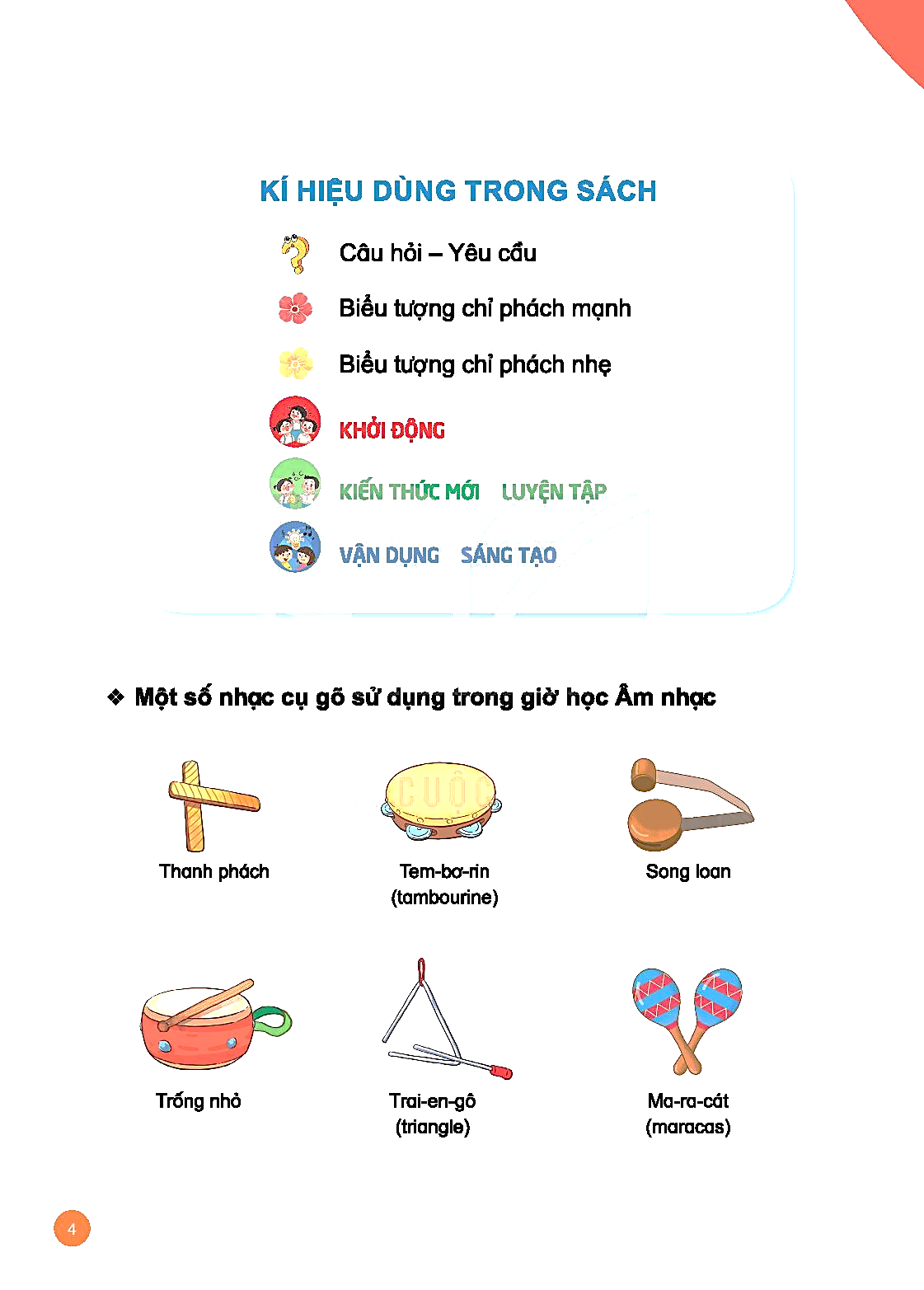 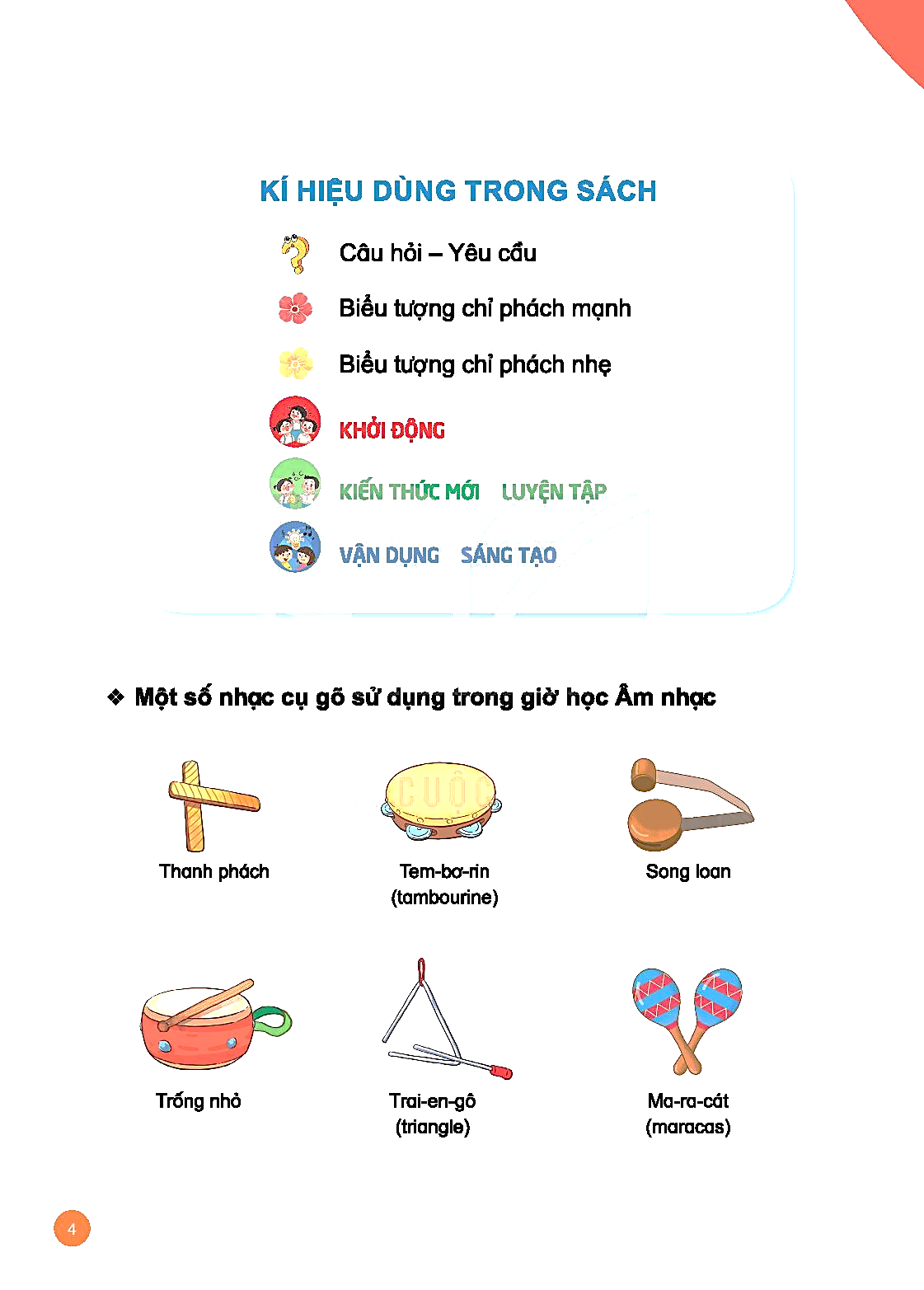 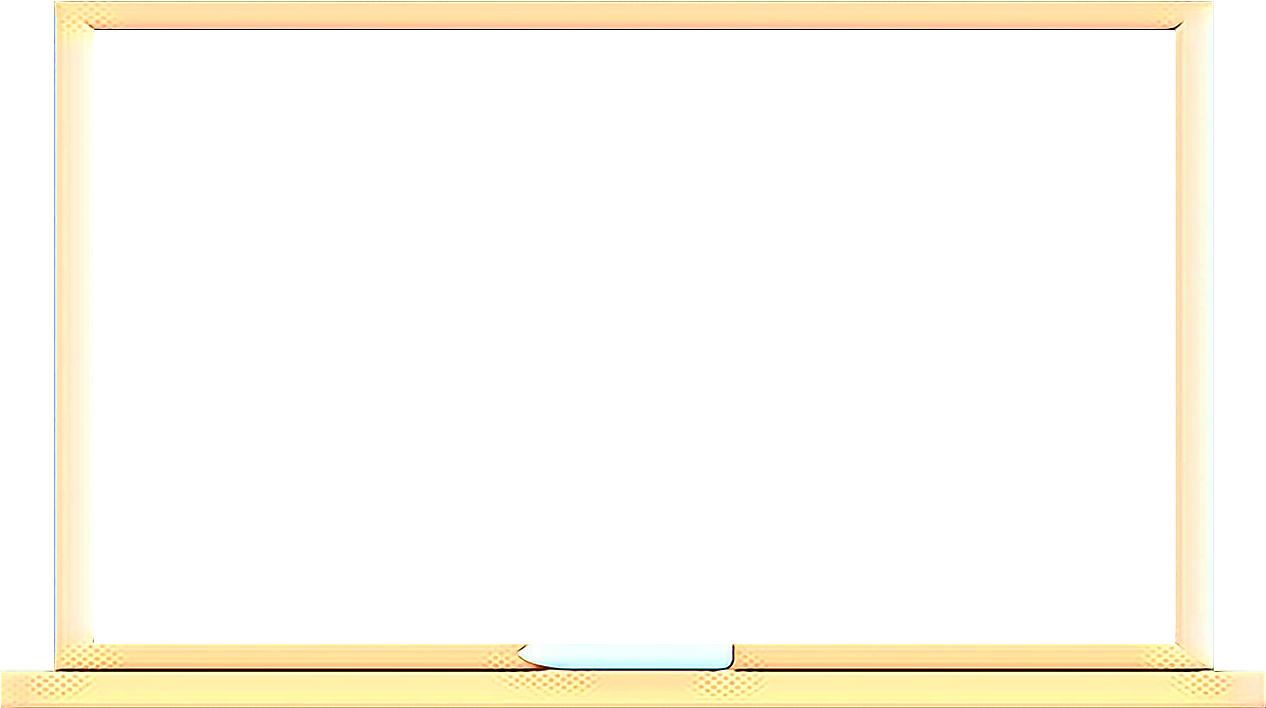 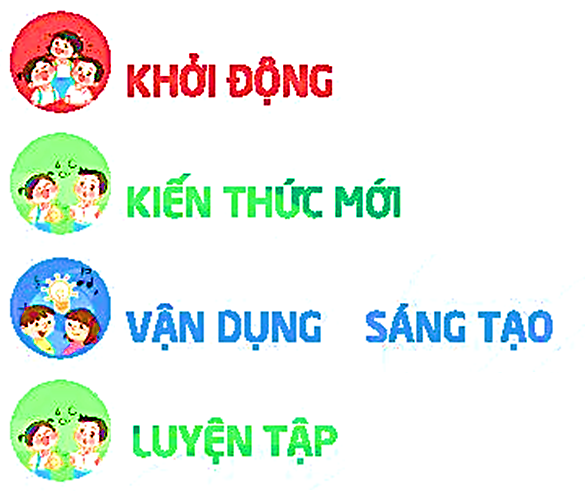 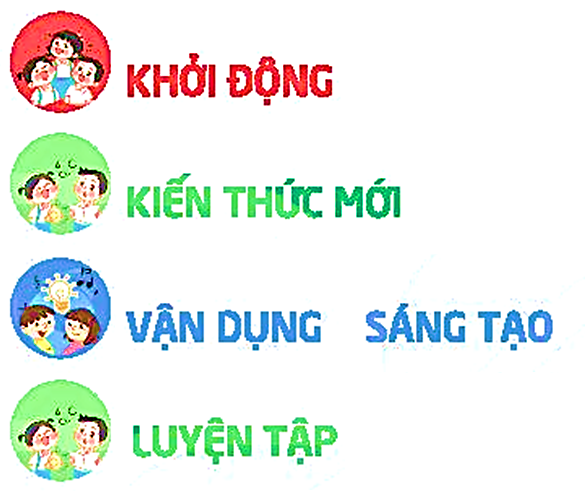 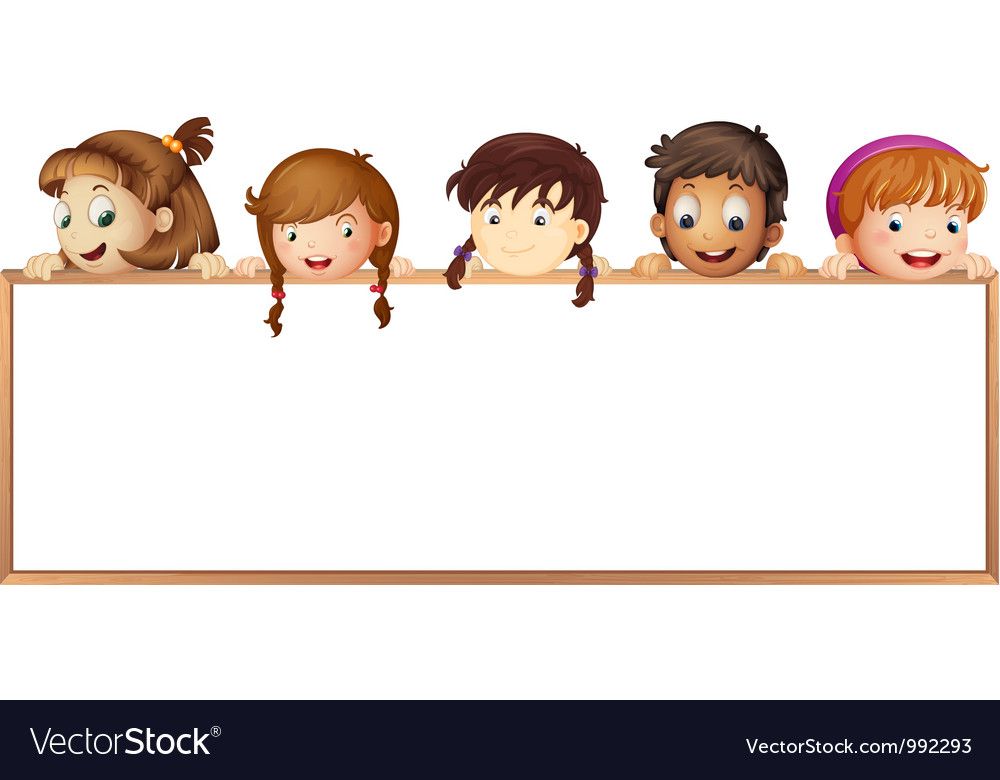 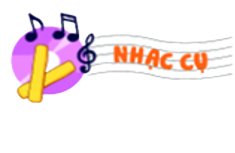 THỂ HIỆN CÁC HÌNH TIẾT TẤU BẰNG NHẠC CỤ GÕ
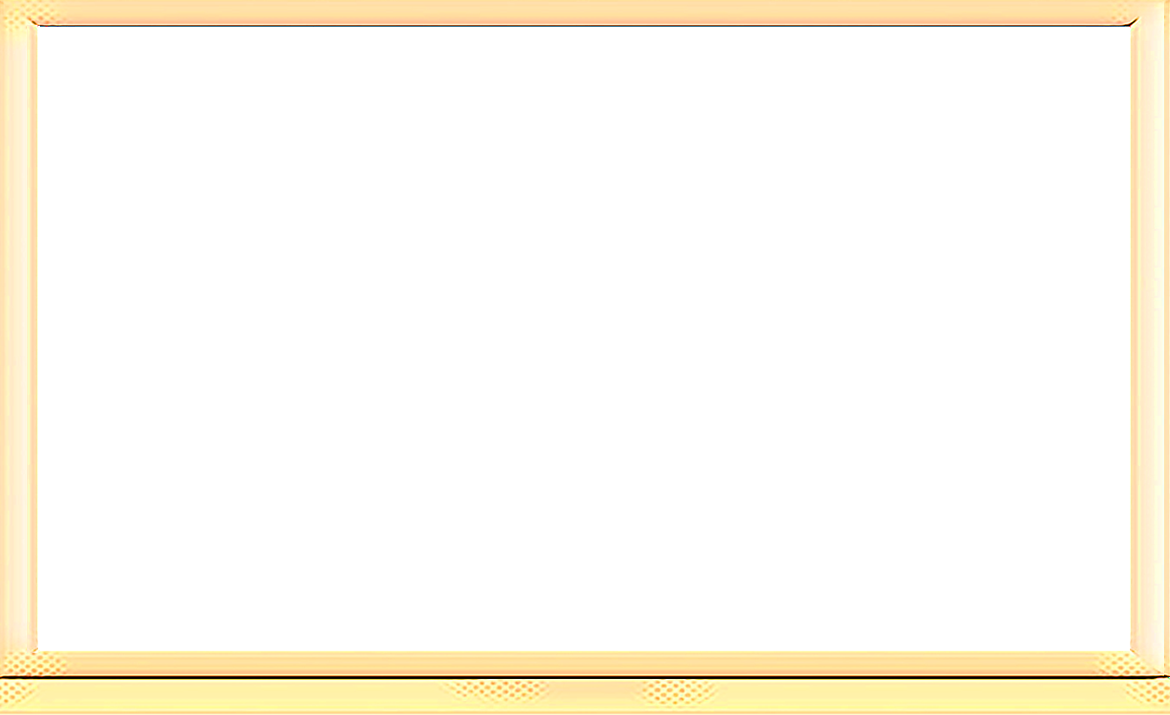 KẾT HỢP
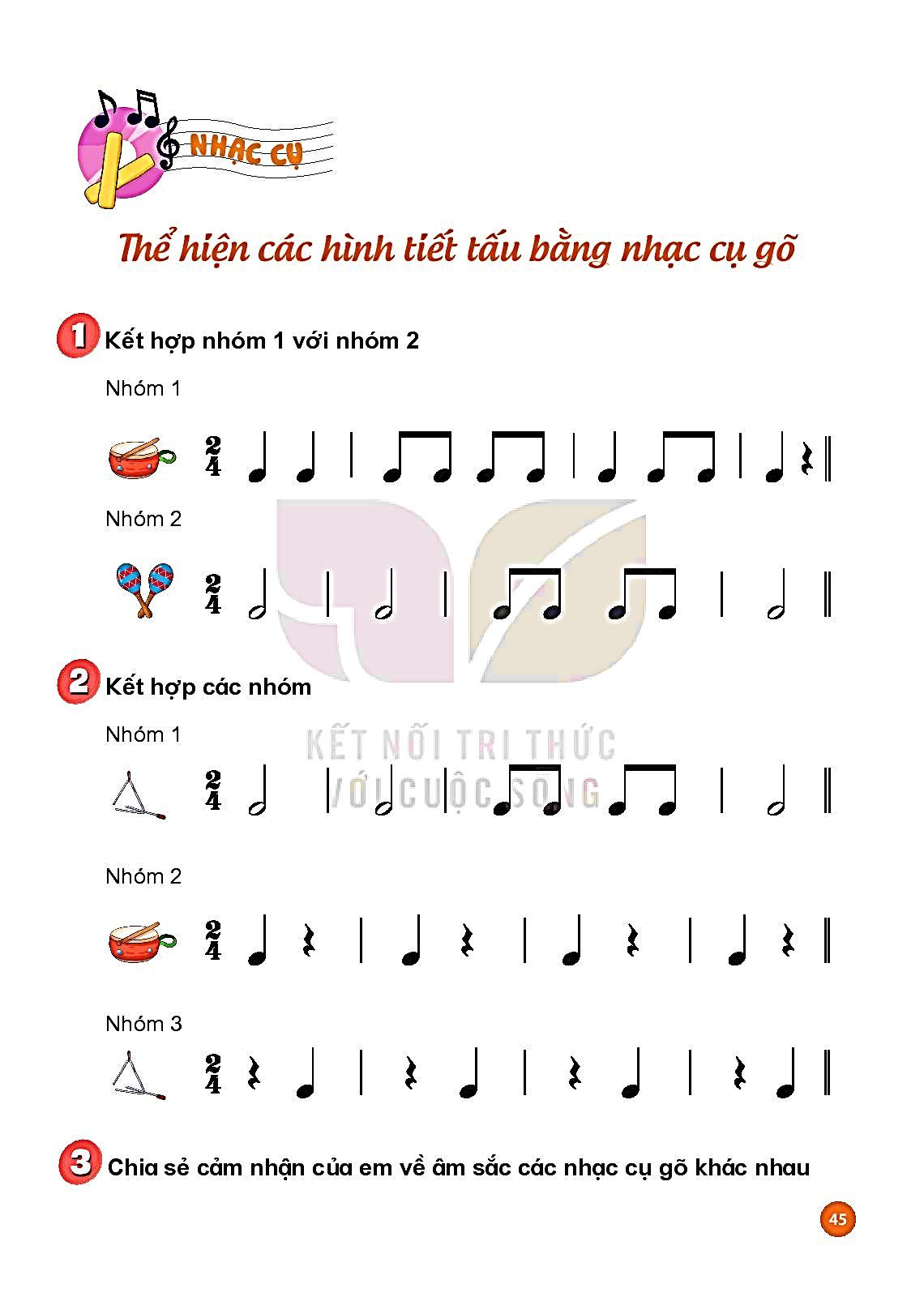 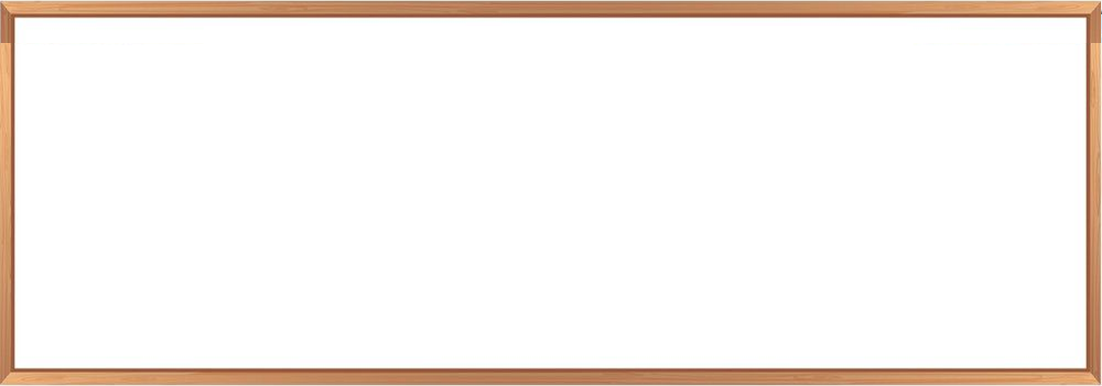 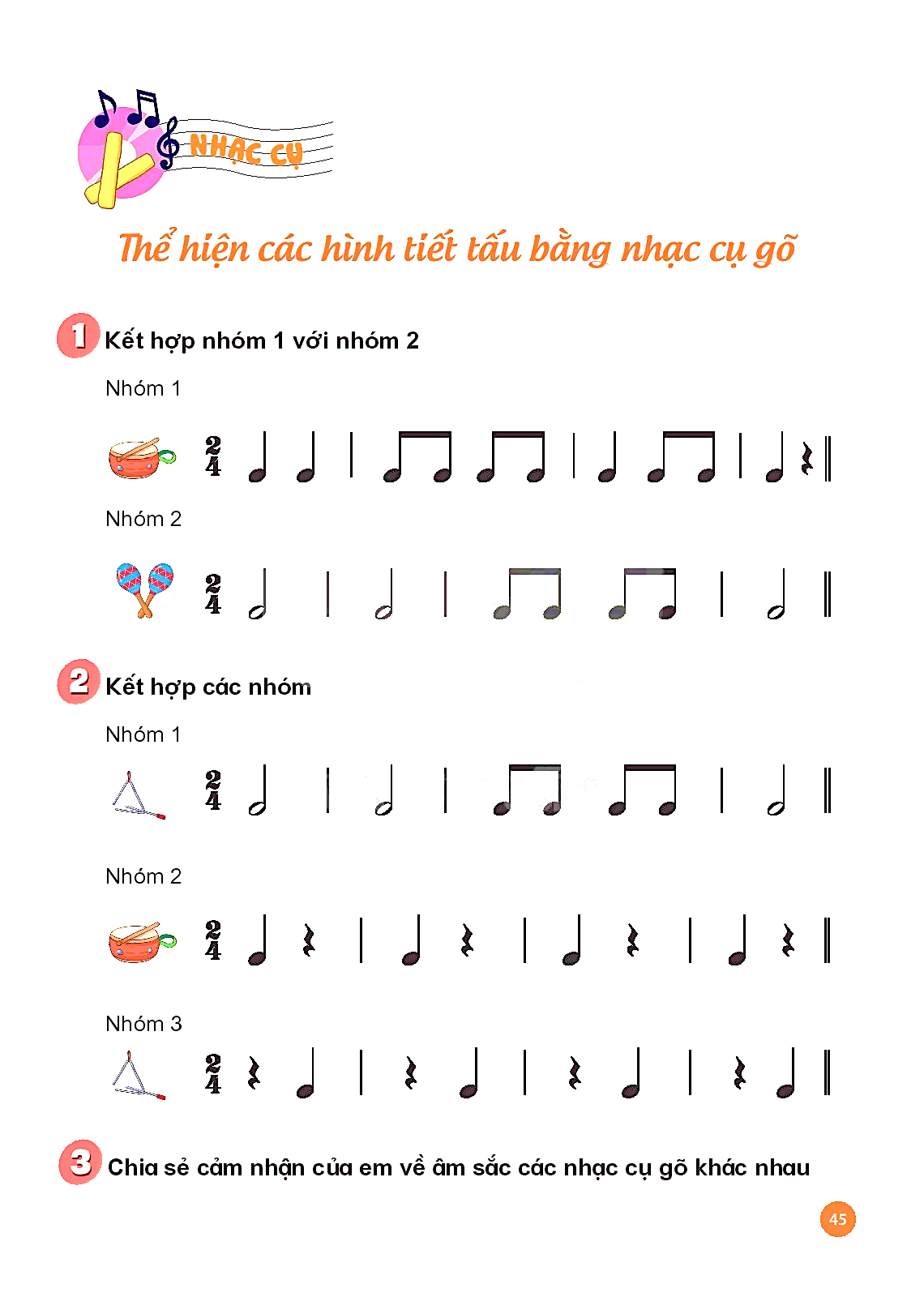 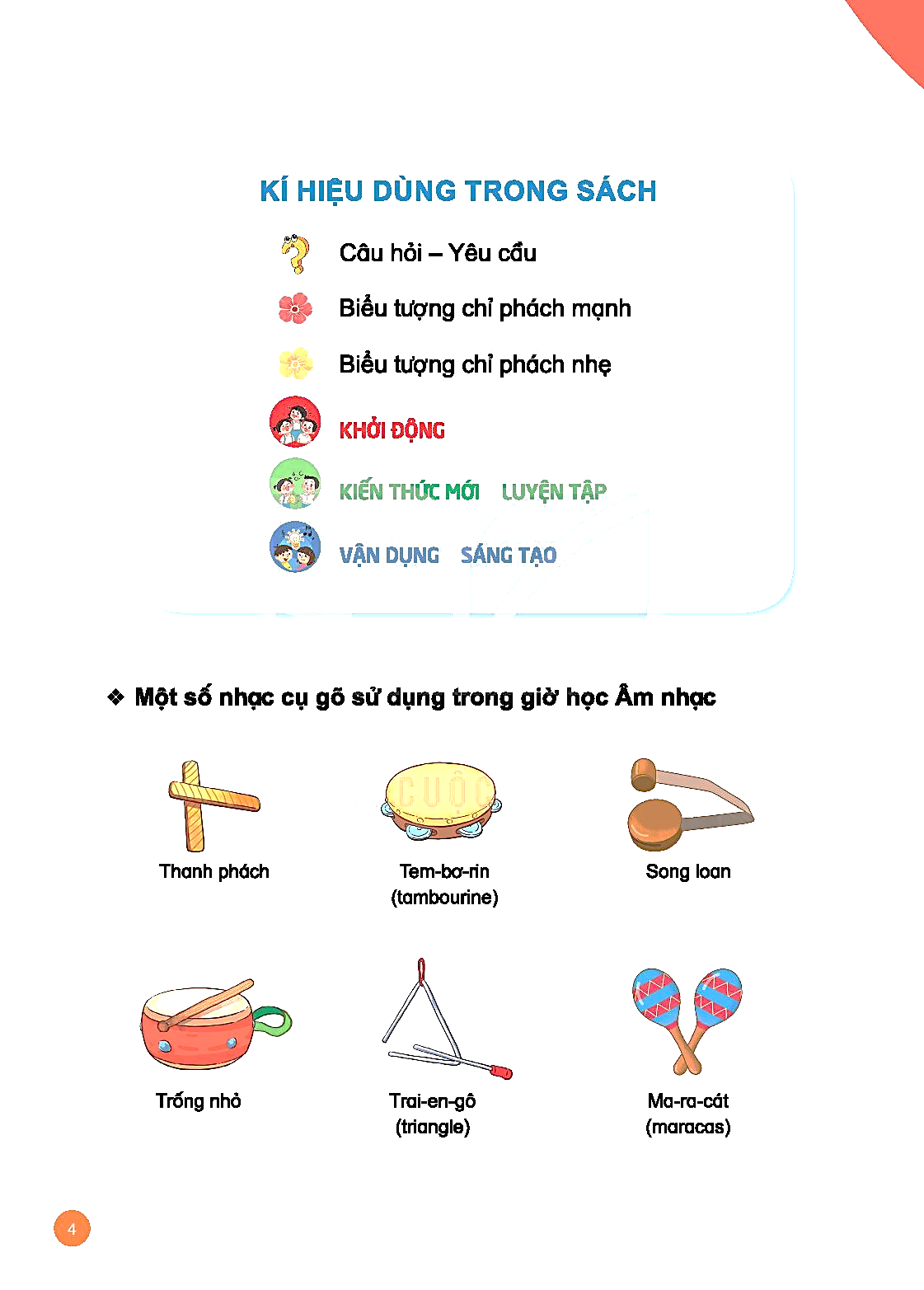 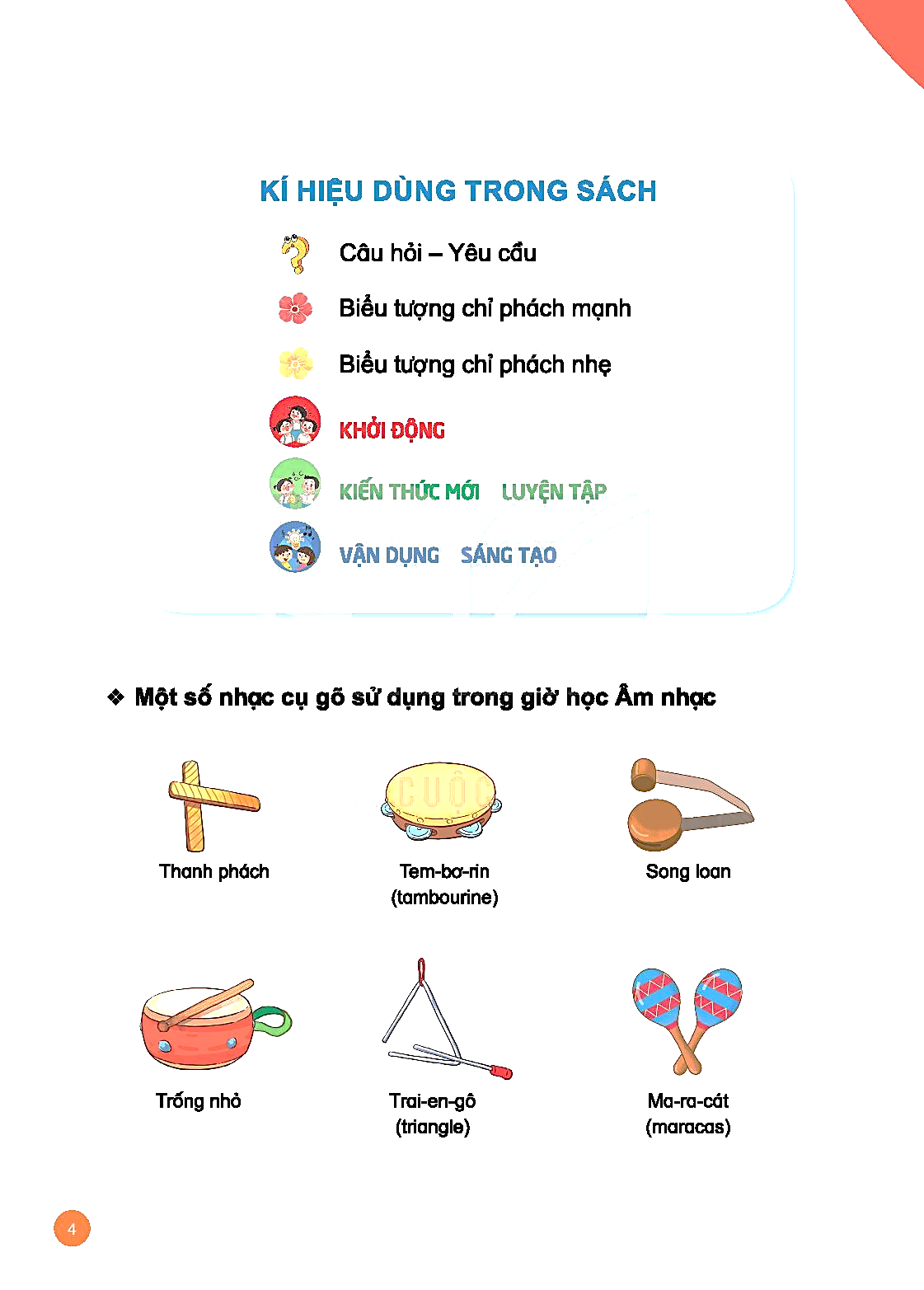 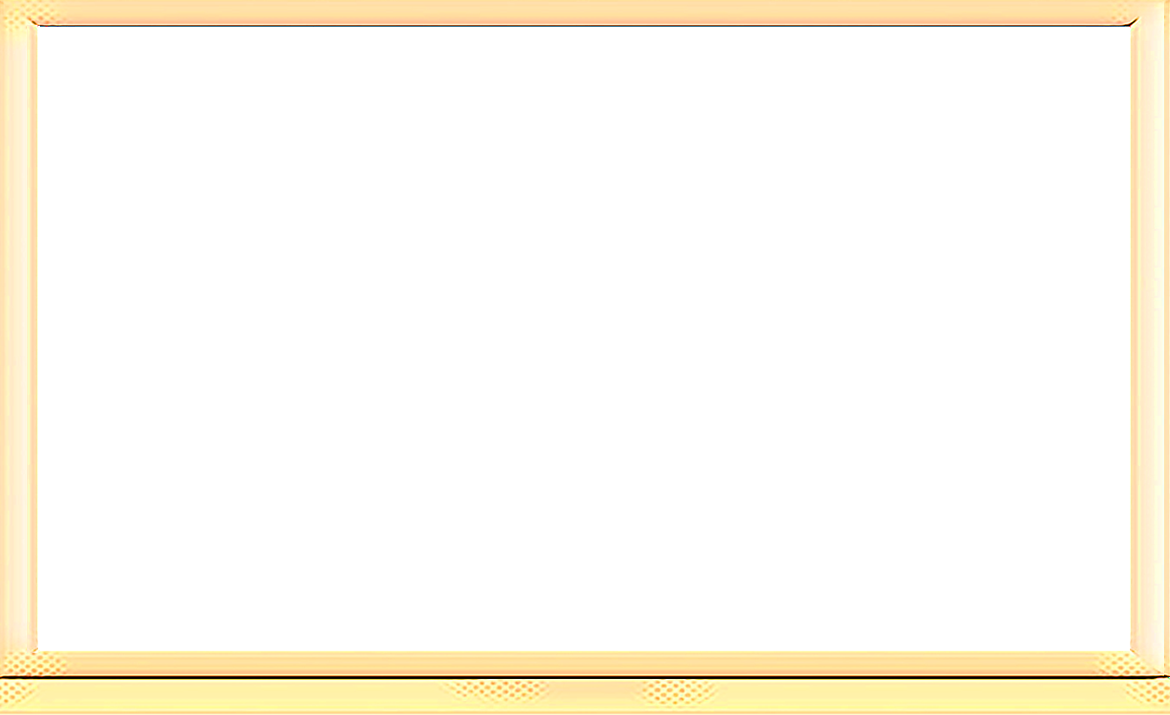 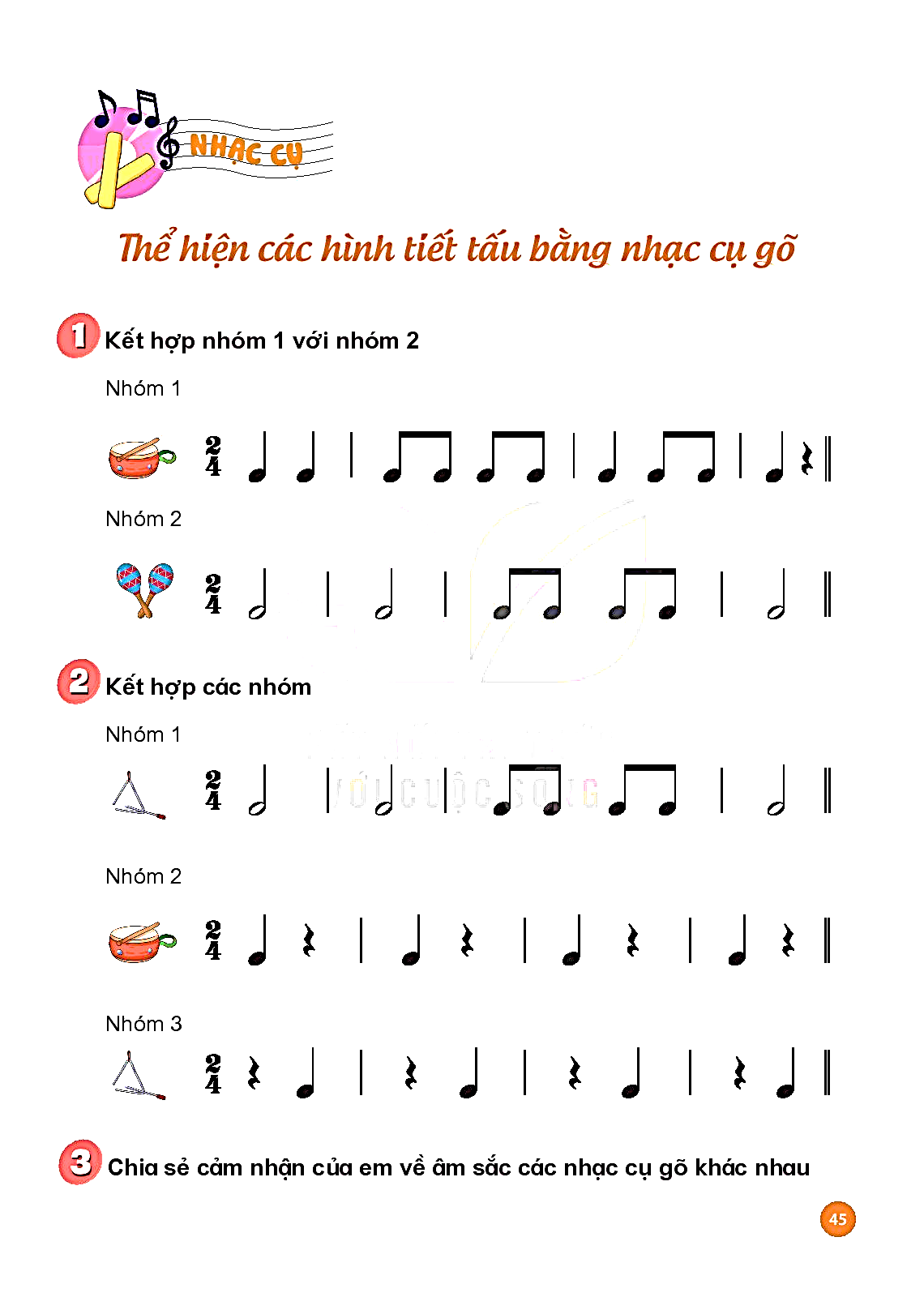 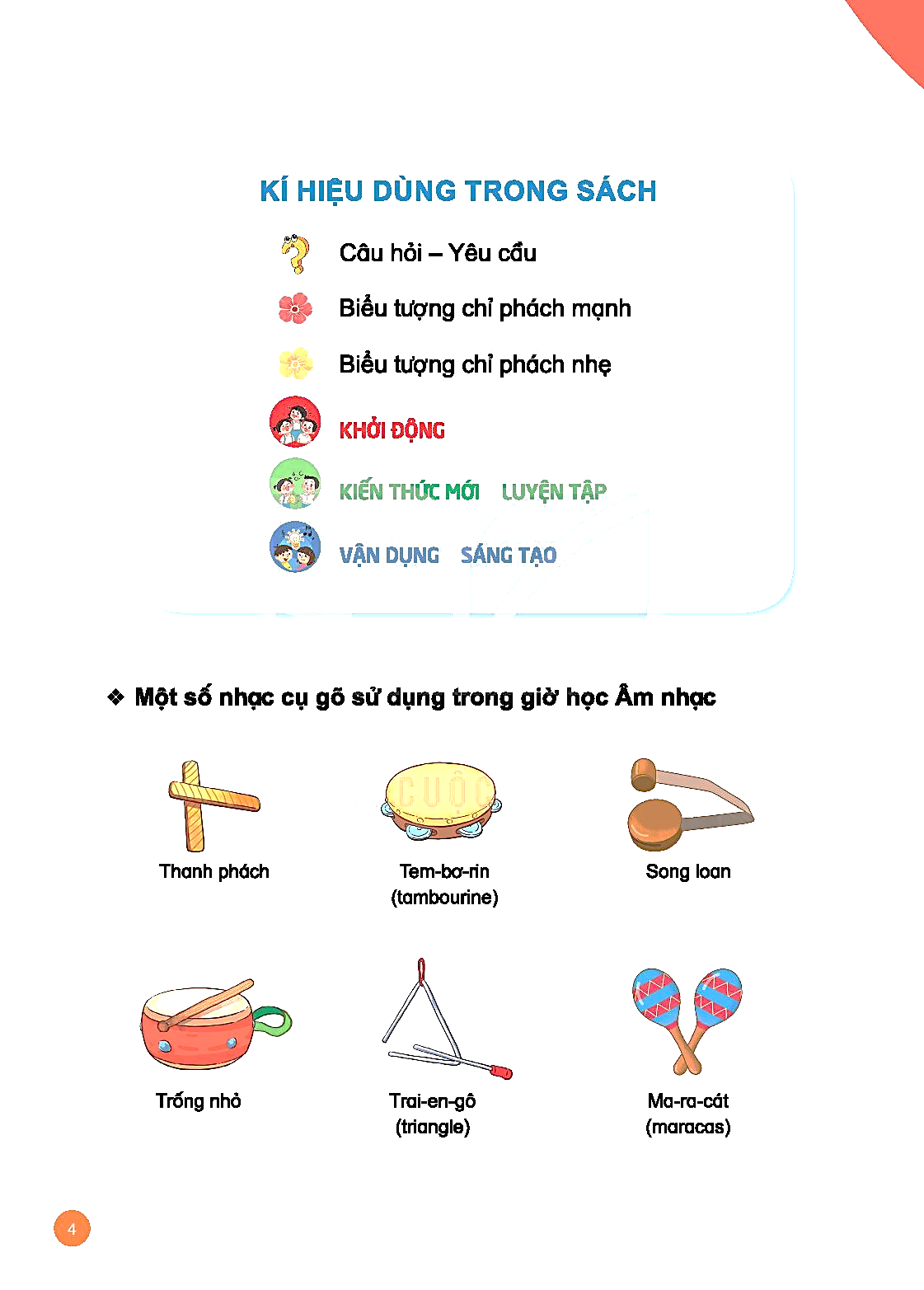 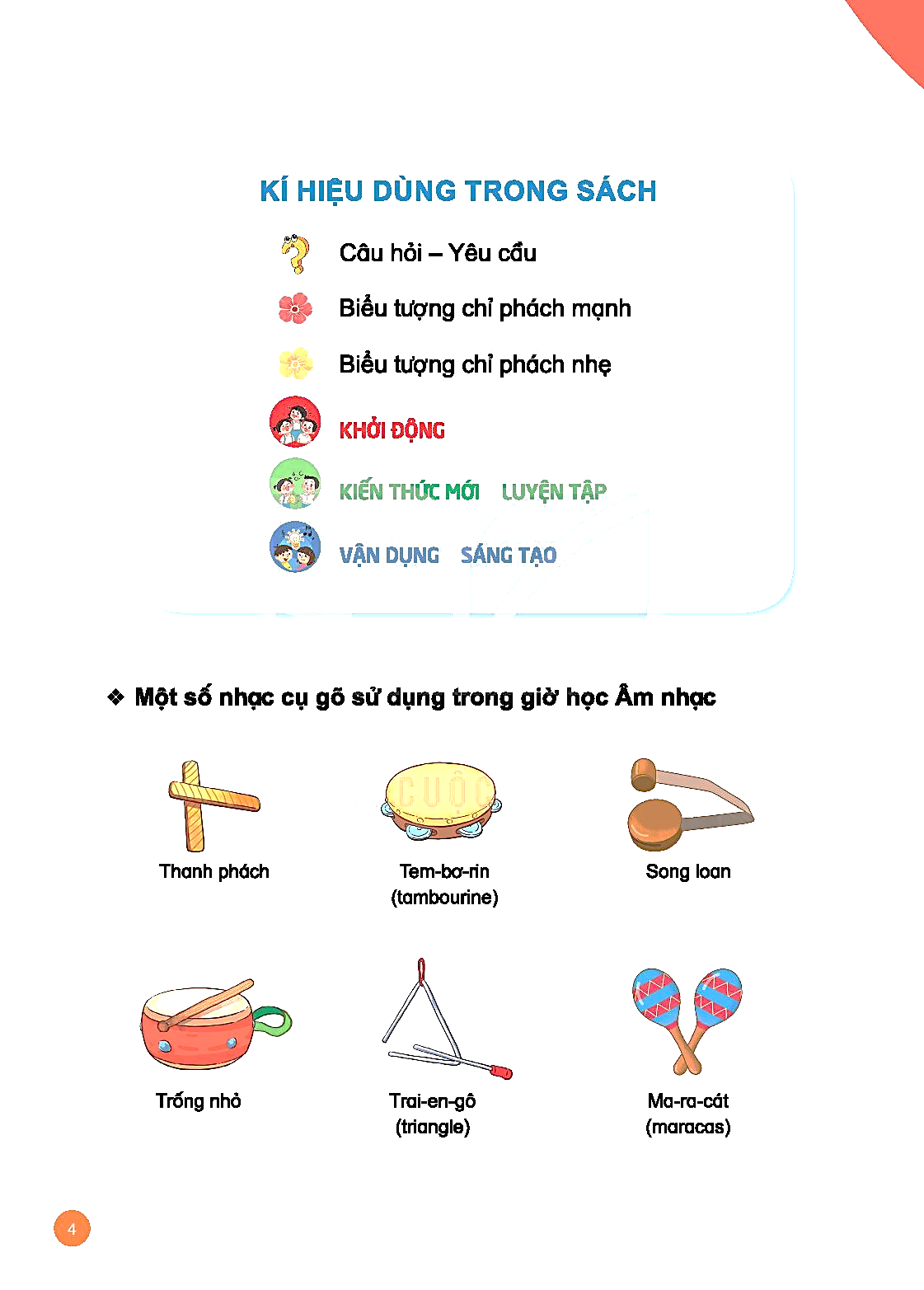 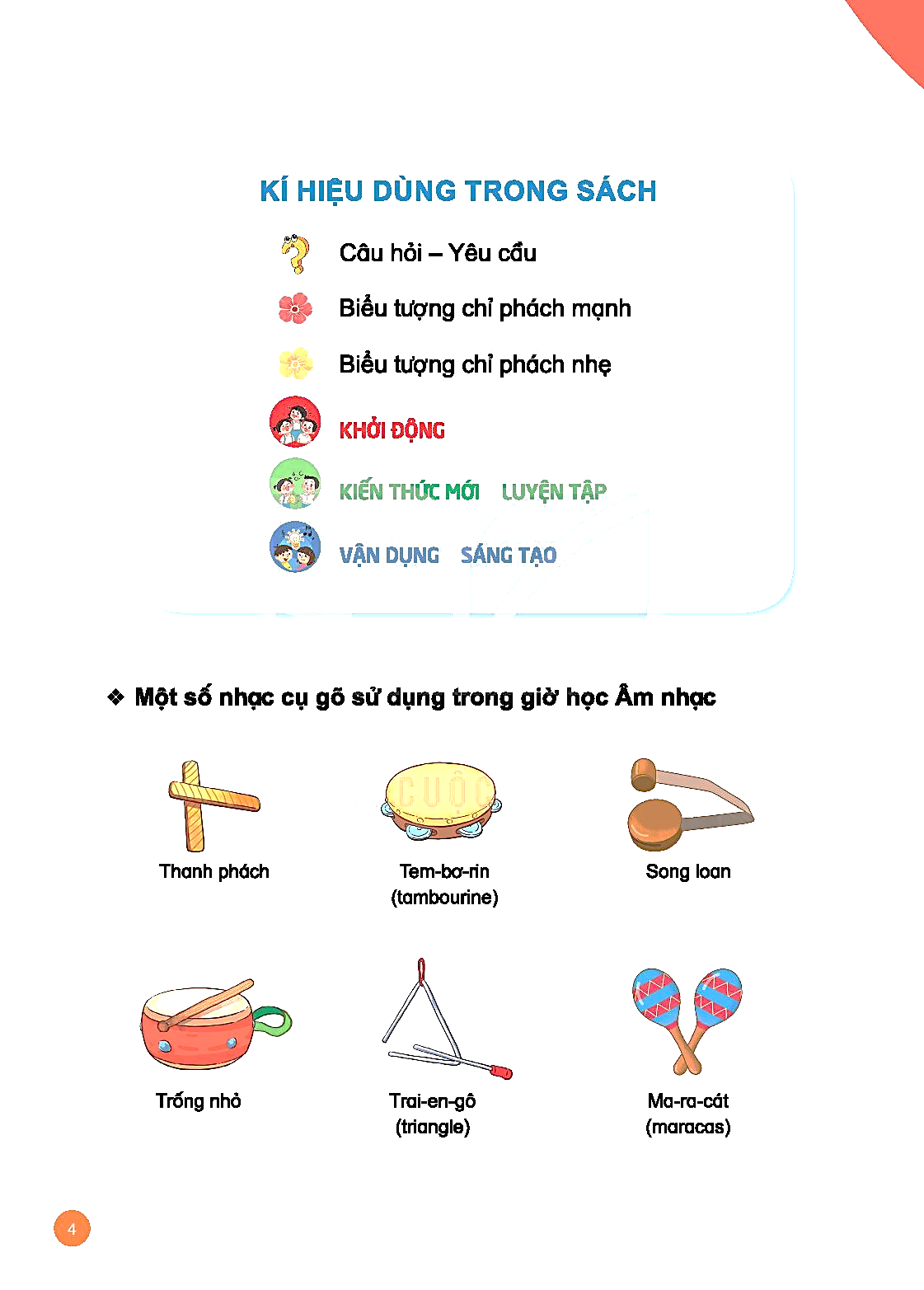 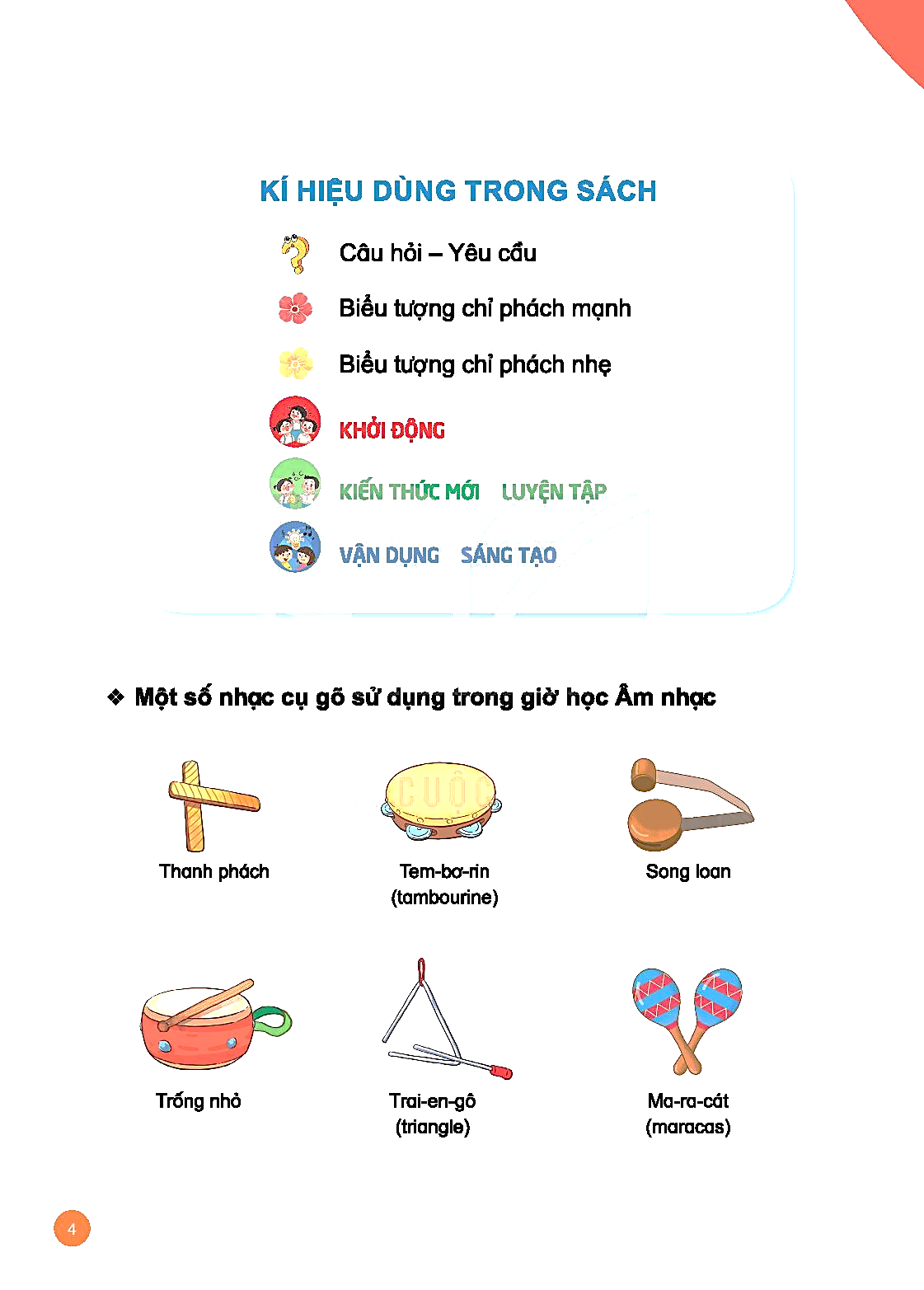 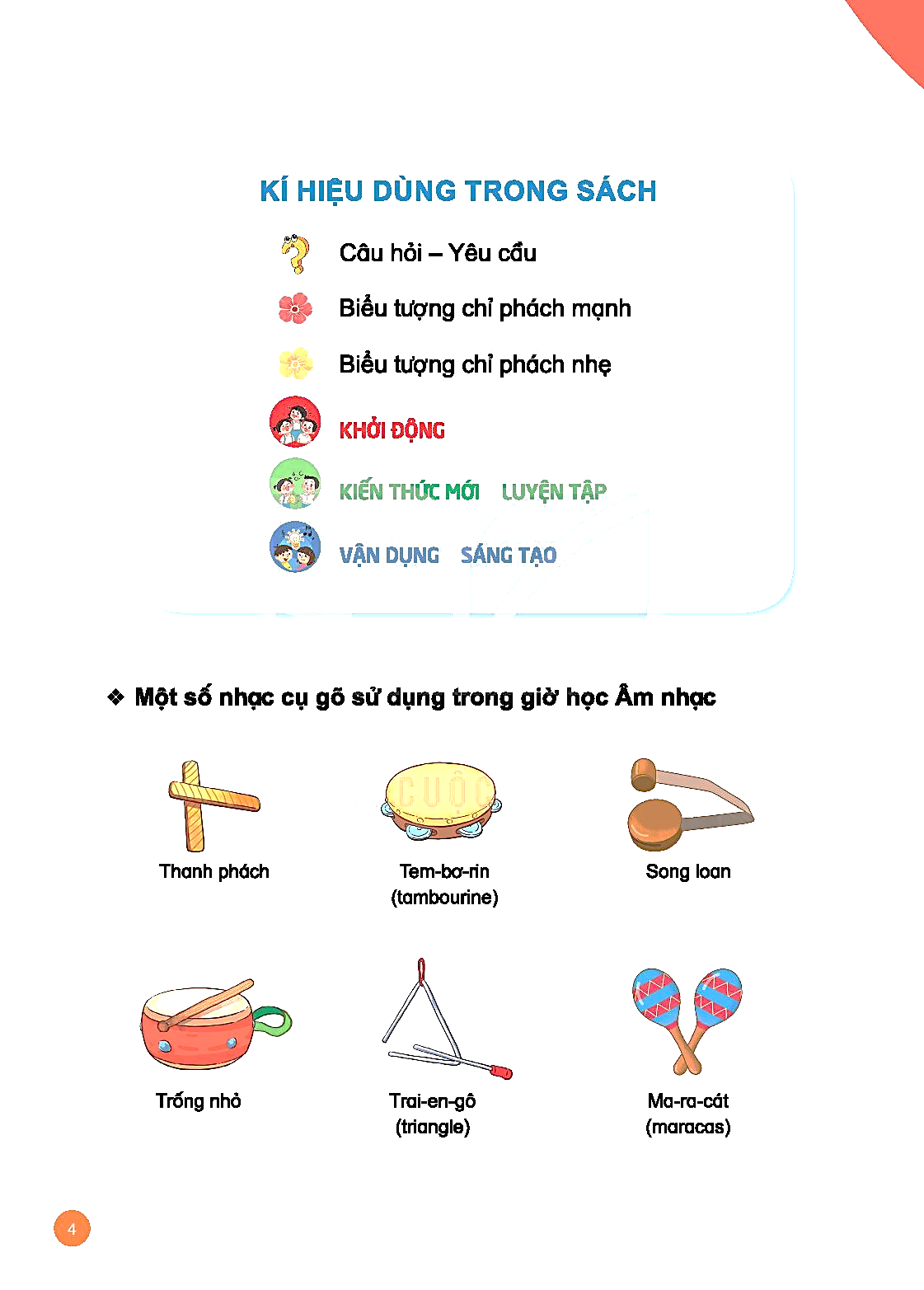 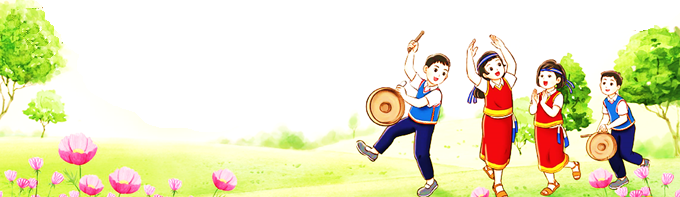 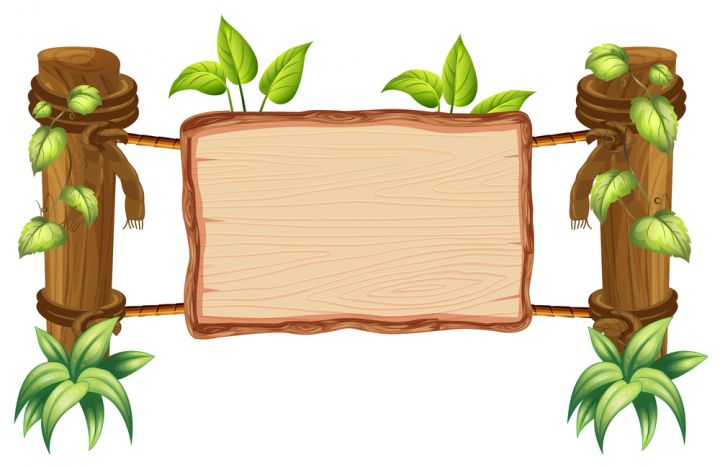 DÙNG NHẠC CỤ
GÕ ĐỆM CHO BÀI HÁT 
ĐẸP MÃI TUỔI THƠ
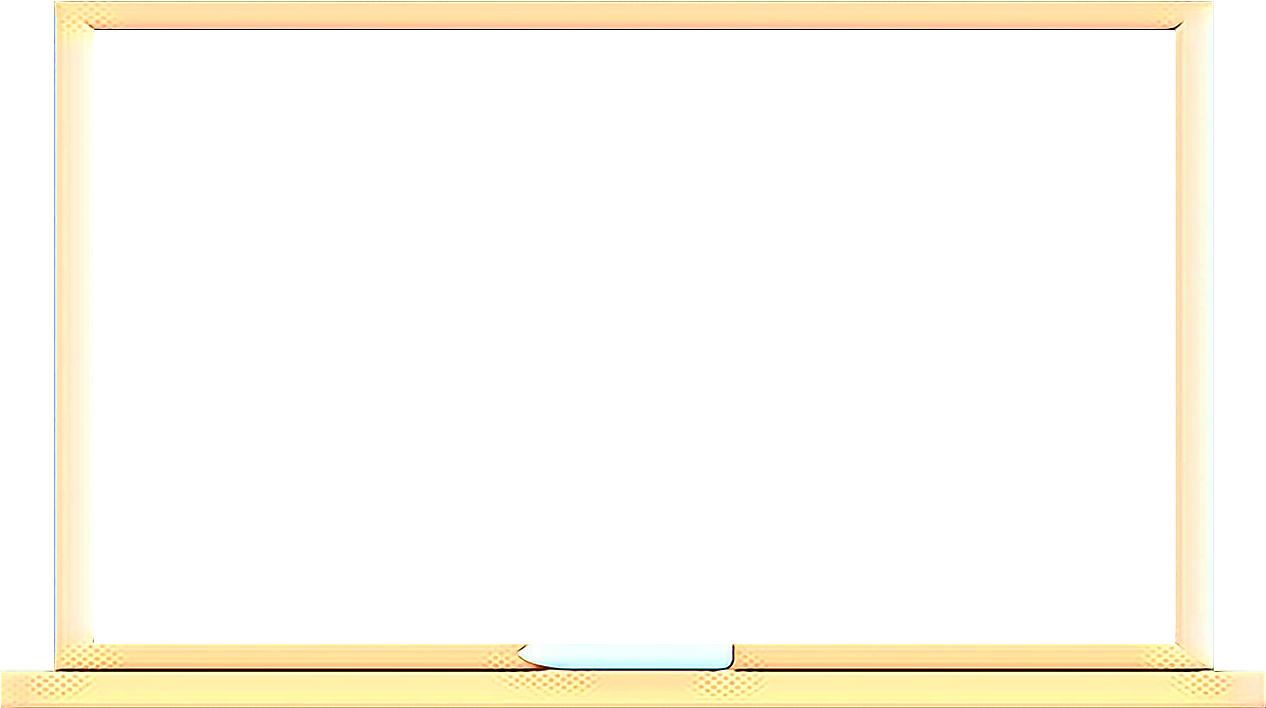 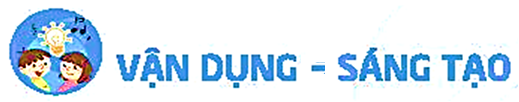 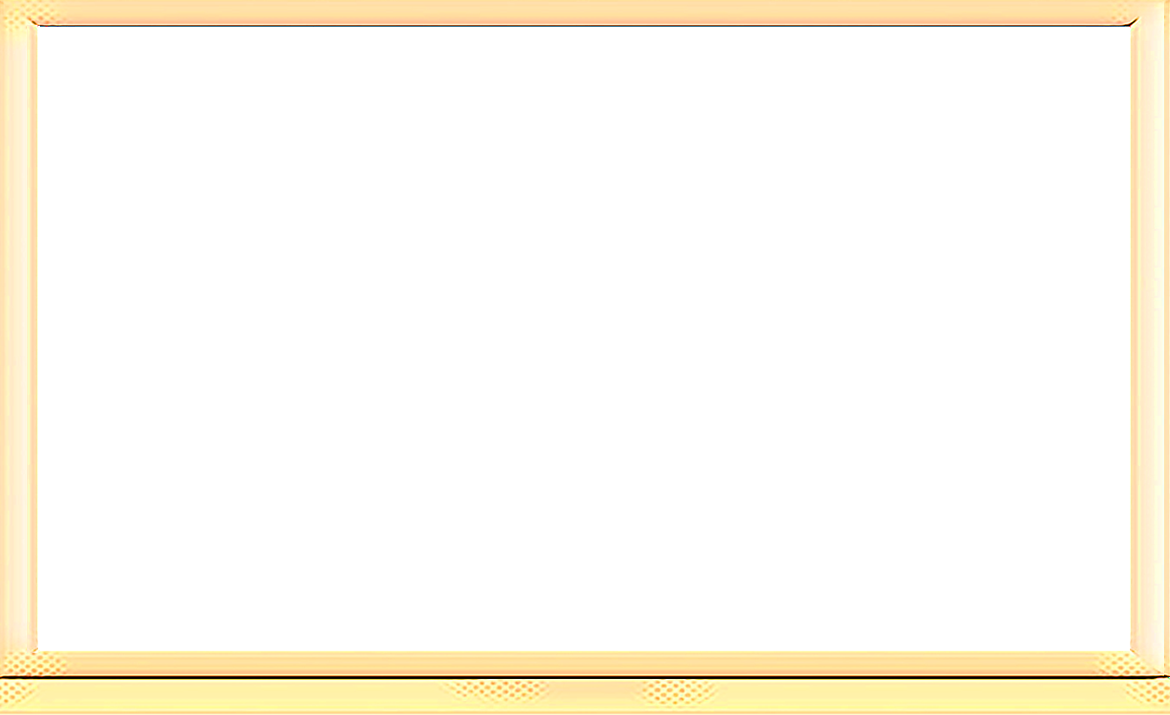 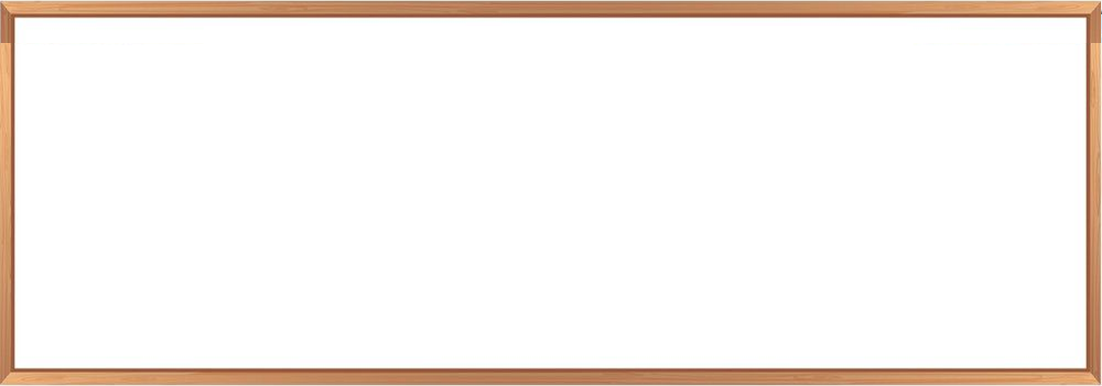 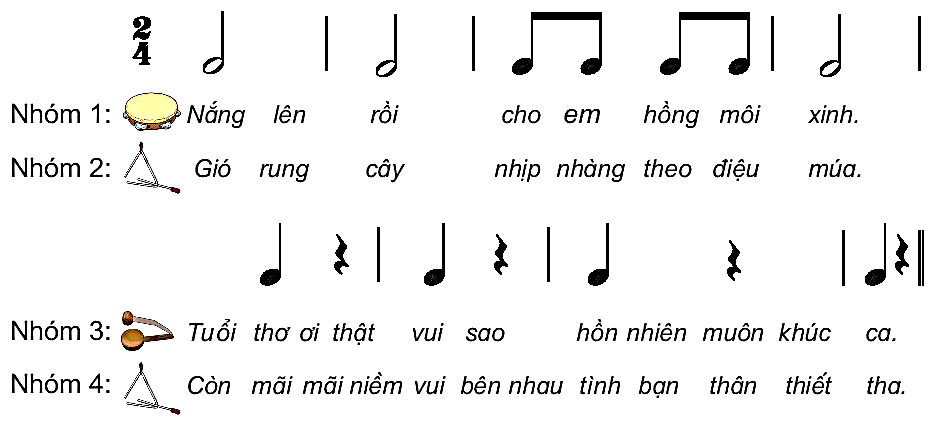 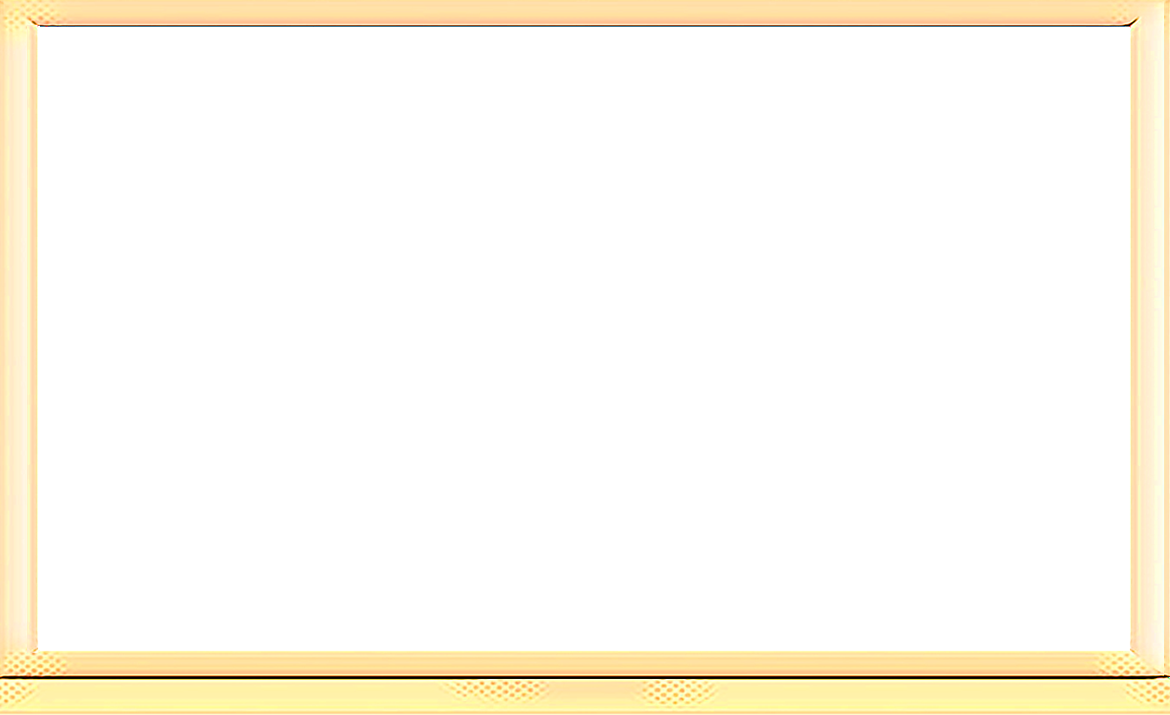 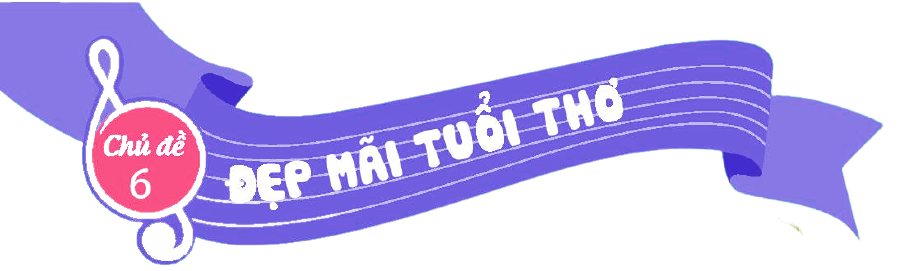 TIẾT 3 – CHỦ ĐỀ 6
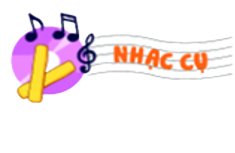 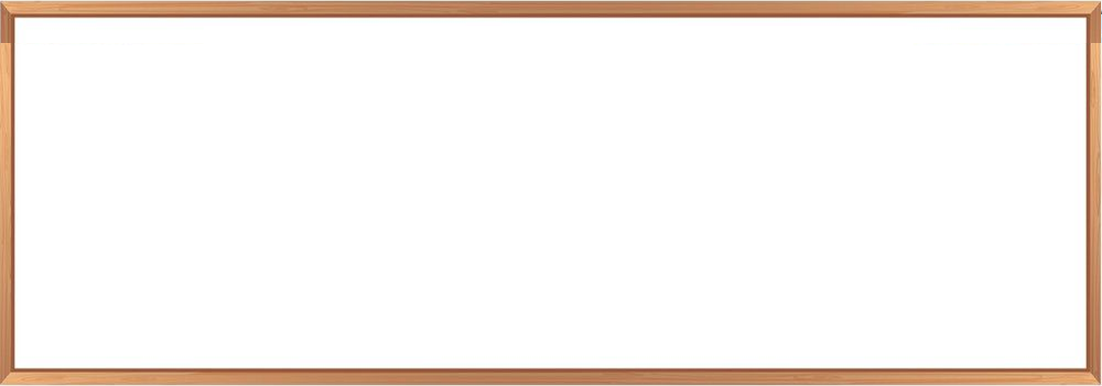 THỂ HIỆN CÁC HÌNH TIẾT TẤU BẰNG NHẠC CỤ GÕ